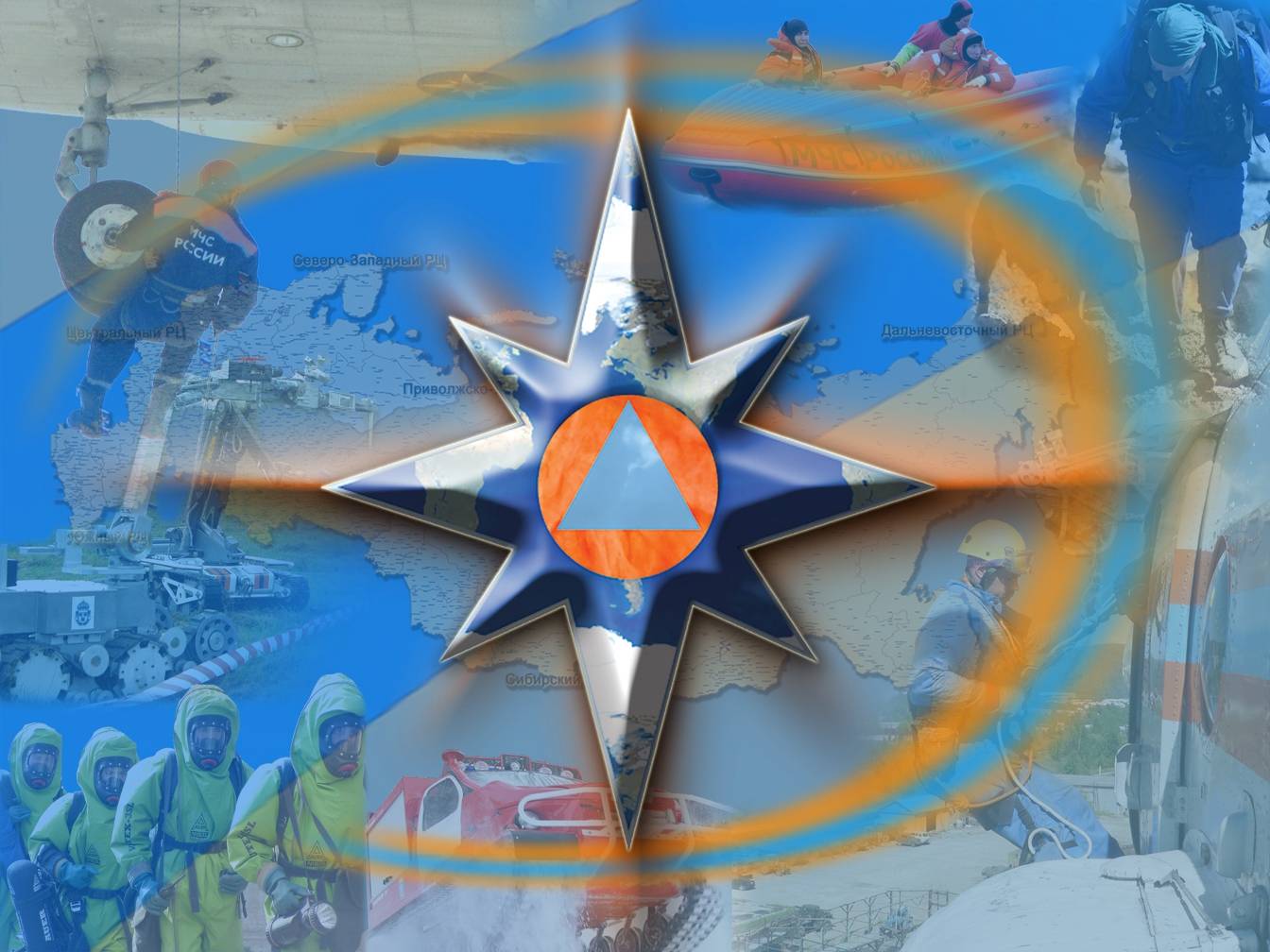 ПАСПОРТ ТЕРРИТОРИИ СЕЛЬСКОГО ПОСЕЛЕНИЯ
д. БУГРИНОВКА ЧИСТООЗЕРНОГО РАЙОНА
НОВОСИБИРСКОЙ ОБЛАСТИ
СОДЕРЖАНИЕ
УСЛОВНЫЕ ОБОЗНАЧЕНИЯ
ГАЗ
2
№12
 150
УСЛОВНЫЕ ОБОЗНАЧЕНИЯ
- жилые дома;
- ДЭС;
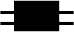 - промышленные (хозяйственные) объекты;
- трансформаторные подстанции;
- социально – значимые объекты;
- линии эл. снабжения  35 кВ;
- 1-этажные дома (кирпич, бетон);
- линии эл. снабжения  0,4 кВ;
- 2-этажные дома (кирпич, бетон);
сборный эвакуационный пункт (в числ.  номера припис. домов, человек)
- 3-этажные и более дома (кирпич, бетон);
- 1-этажные дома (деревянные);
маршруты эвакуации населения (1- номер маршрута, 13 – количество эвакуируемых домов, 1- колонн, 750 -)чел. А - автомобильный
- 2-этажные и более дома (деревянные);
- стационарный пост ДПС;
- метеорологический пост;
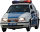 - пункты временного размещения населения;
ПВР
- сельская больница (мед.пункт)  с    указанием номера и кол. коек;
- газораспределительный пункт;
- линии газоснабжения;
автотрассы федерального значения
- линии теплоснабжения;
зона ответственности ГИБДД;
- жилые дома центрального отопления;
1
аварийно-опасные участки трассы;
- жилые дома печного отопления;
вертолётная площадка;
- зона возможного риска при аварии на газо-, нефтепроводе;
- мост;
- ж\д станция;
- компрессорная станция;
- железная дорога;
-хранилища газа, 2- млн.куб.м;
- тепловой пункт;
места пересечений с преградами (мосты, автодороги, ж/д, водные объекты, овраги и т.д);
- котельные;
T
- критический уровень подтопления;
- водонапорная башня;
- средний уровень подтопления;
№7,9,13
 750 чел.
- колодец;
- максимальный уровень подтопления;
-  нефтебазы и другие объекты нефтяного комплекса. (нефтеналивные сатнции, мазутохранилища и др.);
- очистное сооружение;
- водозаборная станция;
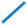 - линии водоснабжения;
-  насосные станции;
- нефтепровод;
- газопровод;
1
__13__
         1/750
А
УСЛОВНЫЕ ОБОЗНАЧЕНИЯ
ДПО
1ПЧ
УСЛОВНЫЕ ОБОЗНАЧЕНИЯ
- пожарный пост;
-  маршруты эвакуации населения;
-  маршруты движения к водоемам для забора воды;
- зона ответственности пожарных постов;
- место забора воды;
- места забора воды БЕ-200ЧС;
- федеральная противопожарная служба МЧС России;
ГСМ, 7 тонн;
7
- противопожарная служба субъектов;
вещевые склады, 7 тонн (наименование основного имущества) ;
вещ
7
- добровольная  пожарная охрана;
- прод-ые склады, 7 тонн (наименование основного имущества) ;
прод
7
- зона горения при наиболее неблагоприятном развитии обстановки, очаг пожара;
- склады мед. им-ва7 тонн (наименование основного имущества);
7
мед
- водоемы для забора воды;
- склады стройматериалов, 7 тонн (наименование основного    имущества) ;
7
стр
- пожарный поезд;
- заградительная полоса (ширина, длина);
- минерализованная полоса (ширина, длина);
- детские дома;
- гражданский аэродром;
- дома престарелых;
- военный аэродром;
- туристические маршруты с указанием типа (пеший), класса сложности (II), названия («Дремучий лес») и протяженности (12 км);
- заброшенный аэродром;
- законсервированный аэродром;
П – II «Дремучий лес»
 12км
- химическиопасныый объект;
- шахты;
- пещеры;
- места добычи лесных ресурсов;
- музеи;
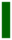 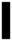 ПАСПОРТ ТЕРРИТОРИИ 
д.БУГРИНОВКА ЧИСТООЗЕРНОГО   РАЙОНА НОВОСИБИРСКОЙ ОБЛАСТИ
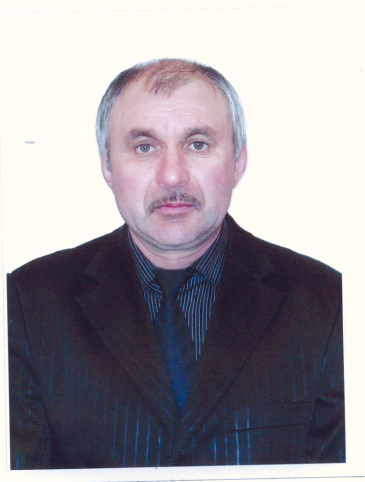 Председатель КЧС и ПБ. 
Глава администрации Барабо-Юдинского сельсовета 
Цыкало Н.Т.
Раб. Тел. (38368) 93 237
Моб. Тел. 89130623468
ПАСПОРТ ТЕРРИТОРИИ д.БУГРИНОВКА  ЧИСТООЗЕРНОГО 
МУНИЦИПАЛЬНОГО РАЙОНА 
(Информация по объектам социального и культурного назначения)
ПАСПОРТ ТЕРРИТОРИИ СЕЛЬСКОГО ПОСЕЛЕНИЯ
Карта населенного пункта
д. Бугриновка Чистоозерного муниципального района
в Орловку
гараж
магазин
2
22
ул.Озёрная
26
баня
кузница
25
11
гараж
1
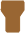 ПАСПОРТ ТЕРРИТОРИИ д.БУГРИНОВКА
 МУНИЦИПАЛЬНОГО РАЙОНА
(Схема организации управления и взаимодействия)
ГУ  МЧС по НСО ОДС
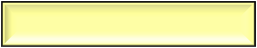 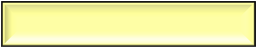 8-(383)223-28-62
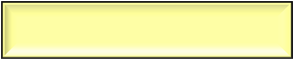 КЧС и ПБ
Председатель 
Шель  Сергей Александрович
8(38368) 91-312
8913
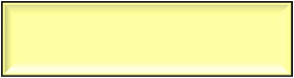 Главный специалист 
                  Пышный В.А.
                 8(38368)93-538
ЕДДС  тел. 8 (38368)91-199
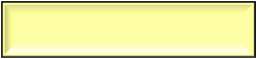 «Сибирьгазсервис»
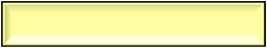 РОВД
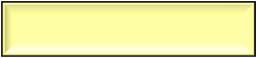 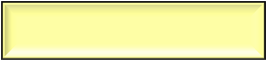 Руководитель Эйрих В.Г.
8(38368)91-747
Начальник Лузин С.Н.
8(38368) 91-808
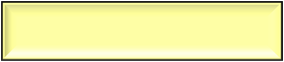 ГО и ЧС
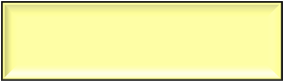 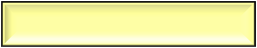 РУЭС
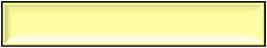 ЦРБ
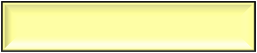 Рук. Зудилов Е.Н. 
8(38368)91-140
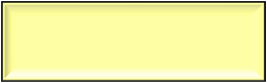 Рук . Зимин А.В.
8(38368) 91-689
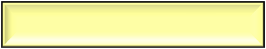 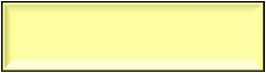 МУП «Барабо-Юдинское ЖКХ»
Начальник гарнизона
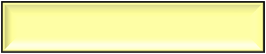 Директор Мицура В.Н.
8(38368)93-237
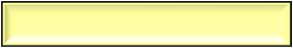 ветеринарная станция
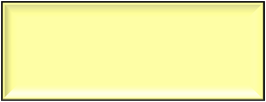 Пивоваров С.И.
8(38368) 91-353,
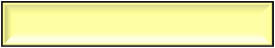 ОАО «Татарские Электросети»
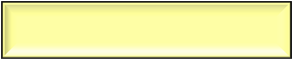 Рук. Сысоева А.Н. 
8(38368)91-184
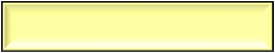 Рук.  Егорушкин А.Ф.
8(38368) 91-134
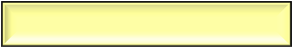 ЦГСЭН
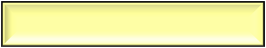 Лесничество
ООО «Комфрт»
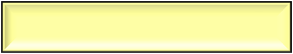 Руководитель  Васина Н.А. 
8(872310) 38-55
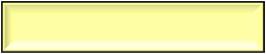 Руководитель  Зейдер А.В.
8(38368) 97-888
ПАСПОРТ ТЕРРИТОРИИ СЕЛЬСКОГО ПОСЕЛЕНИЯ обзорная карта наиболее значимых объектов прилегающих к сельскому поселению в границах района
ПЧ-75
ЦРБ
Лесничество
ООО «Комфрт»
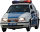 р.п. Чистоозерное
д. Чебаклы
с. Новопокровка
с. Журавка
ДПО
с.Барабо-Юдино
д. Олтарь
с. Шипицыно
с. Павловка
д. Орловка
д. Бугриновка
с. Варваровка
с. Новокрасное
ПАСПОРТ ТЕРРИТОРИИ СЕЛЬСКОГО ПОСЕЛЕНИЯобзорная карта наиболее значимых объектов прилегающих к сельскому поселению в границах пятикилометровой зоны
с. Журавка
с.Барабо-Юдино
д. Олтарь
с. Шипицыно
д. Орловка
Д.Бугриновка
Сведения о наличии средств массовой информации на территории д. Бугриновка Чистоозрного района Новосибирской области
Д.Бугриновка
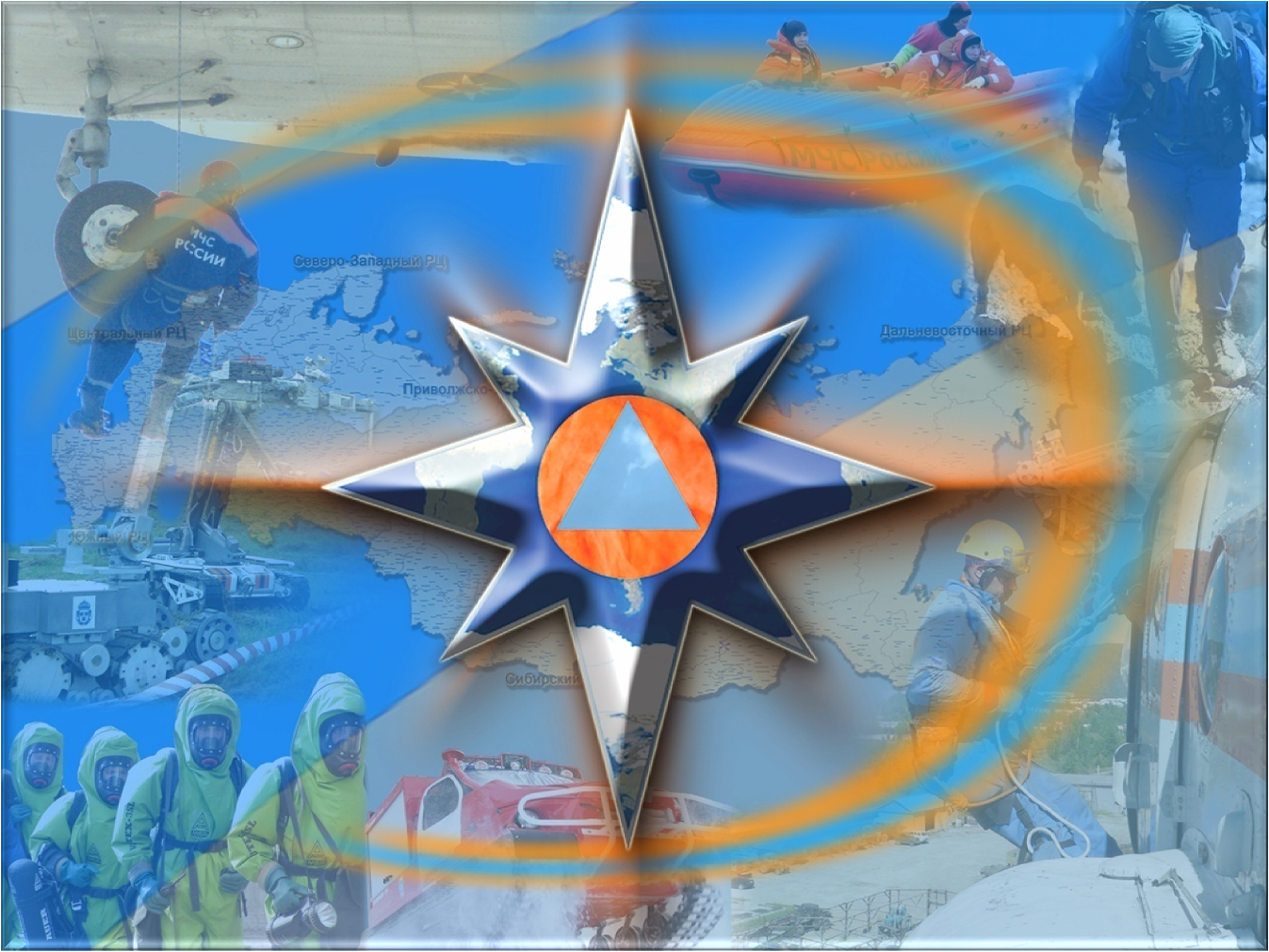 РИСКИ ВОЗНИКНОВЕНИЯ ЧС НА ТРАНСПОРТЕ
ПАСПОРТ ТЕРРИТОРИИ СЕЛЬСКОГО ПОСЕЛЕНИЯРиски возникновения ЧС на объектах автомобильного транспорта на территории д.Бугриновка Чистоозерного района
в Орловку
Автотранспортная сеть территории развита удовлетворительно и состоит из дорог с  грунтовым покрытием для всех видов транспорта. Протяженность дорог 1км.
гараж
магазин
2
22
ул.Озёрная
26
баня
кузница
25
11
гараж
1
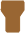 ПАСПОРТ ТЕРРИТОРИИ СЕЛЬСКОГО ПОСЕЛЕНИЯРиски возникновения ЧС на объектах железнодорожного транспортана территории д.Бугриновка Чистоозерного  муниципального района
в Орловку
На территории сельского поселения рисков возникновения ЧС на объектах железнодорожного транспорта нет в связи с отсутствием
 объектов  железнодорожного транспорта  нет.
гараж
магазин
2
22
ул.Озёрная
26
баня
кузница
25
11
гараж
1
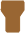 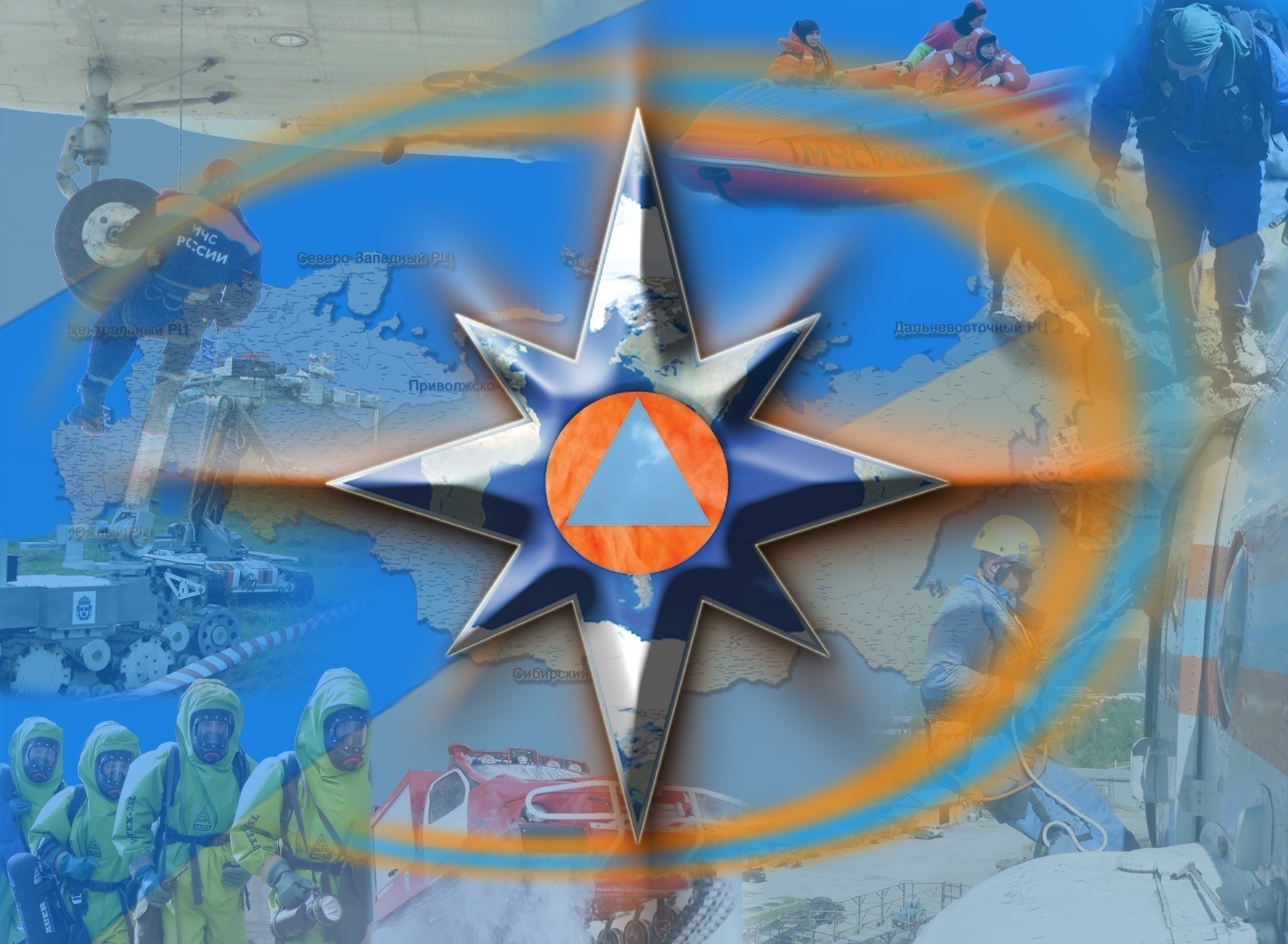 РИСКИ ВОЗНИКНОВЕНИЯ ТЕХНОГЕННЫХ ЧС
ПАСПОРТ ТЕРРИТОРИИ СЕЛЬСКОГО ПОСЕЛЕНИЯРиски возникновения ЧС на объектах ЖКХ (системы водоснабжения)на территории д.Бугриновка Чистоозерного района
в Орловку
гараж
магазин
2
22
ул.Озёрная
26
баня
кузница
25
11
гараж
1
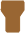 ПАСПОРТ ТЕРРИТОРИИ СЕЛЬСКОГО ПОСЕЛЕНИЯ
Риски возникновения ЧС на объектах ЖКХ (сети газоснабжения)
на территории д.Бугриновка Чистоозерного  района
в Орловку
На территории сельского поселения рисков возникновения ЧС на сетях газоснабжения нет в связи с отсутствием
 сетей газоснабжения
гараж
магазин
2
22
ул.Озёрная
26
баня
кузница
25
11
гараж
1
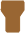 ПАСПОРТ ТЕРРИТОРИИ СЕЛЬСКОГО ПОСЕЛЕНИЯРиски возникновения ЧС на объектах ЖКХ (системы теплоснабжения)на территории д.Бугриновка Чистоозерного района района
На территории сельского поселения рисков возникновения ЧС на оъектах ЖКХ  системы теплоснабжения нет  в связи с отсутствием
 систем теплоснабжения
в Орловку
гараж
магазин
2
22
ул.Озёрная
26
баня
кузница
25
11
гараж
1
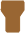 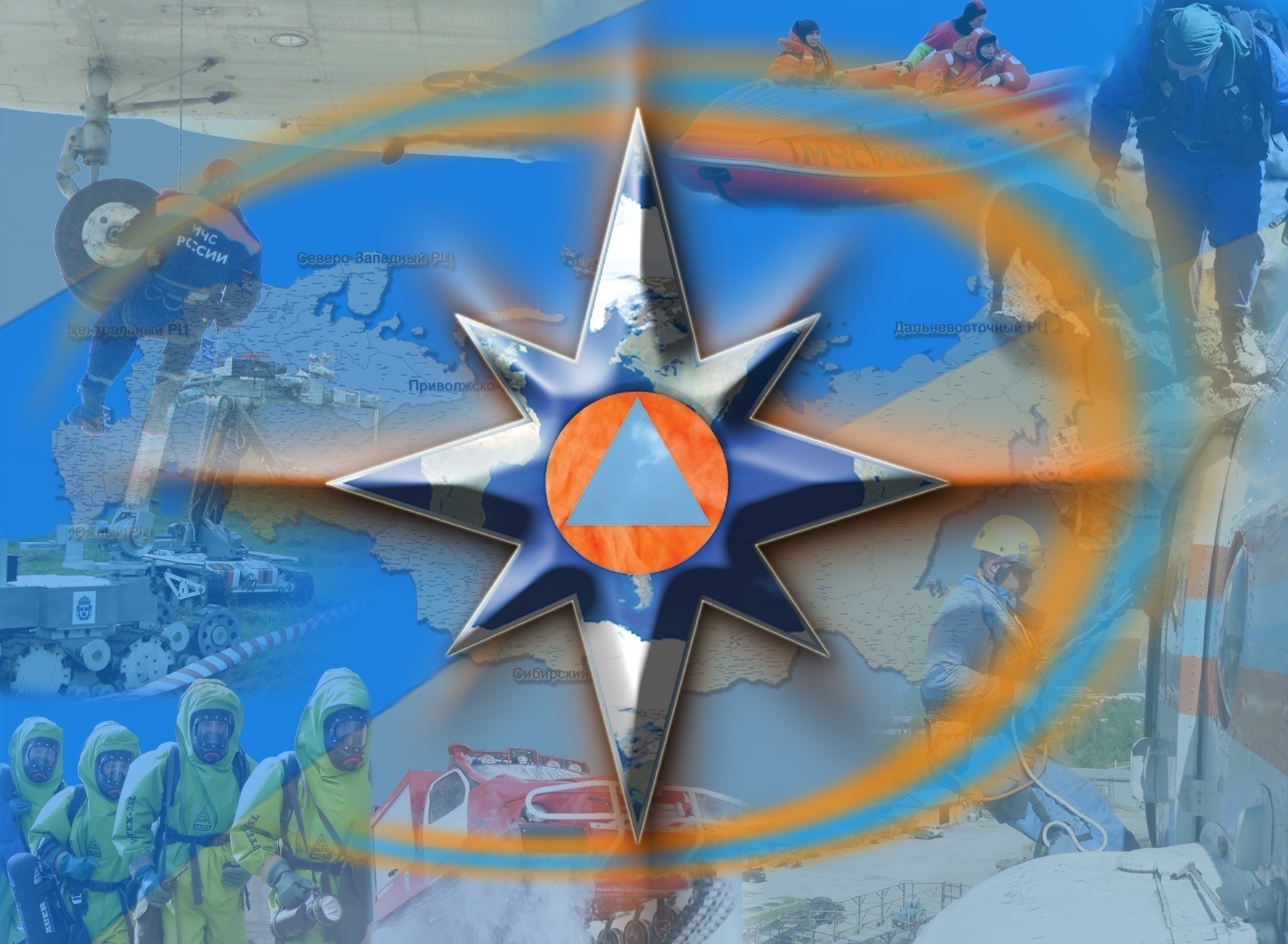 РИСКИ ВОЗНИКНОВЕНИЯ ЧС НА ГАЗО-, НЕФТЕПРОВОДАХ
ПАСПОРТ ТЕРРИТОРИИ СЕЛЬСКОГО ПОСЕЛЕНИЯ
Риски возникновения ЧС на газопроводахна территории д.Бугриновка Чистоозерного района
На территории сельского поселения рисков возникновения ЧС на  газопроводах нет  в связи с отсутствием
 газопровода.
в Орловку
гараж
магазин
2
22
ул.Озёрная
26
баня
кузница
25
11
гараж
1
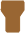 ПАСПОРТ ТЕРРИТОРИИ СЕЛЬСКОГО ПОСЕЛЕНИЯ
Риски возникновения ЧС на нефтепроводах на территории д.Бугриновка  Чистоозерного  района
На территории сельского поселения рисков возникновения ЧС на  нефтепроводах нет  в связи с отсутствием на территории нефтепровода
в Орловку
гараж
магазин
2
22
ул.Озёрная
26
баня
кузница
25
11
гараж
1
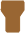 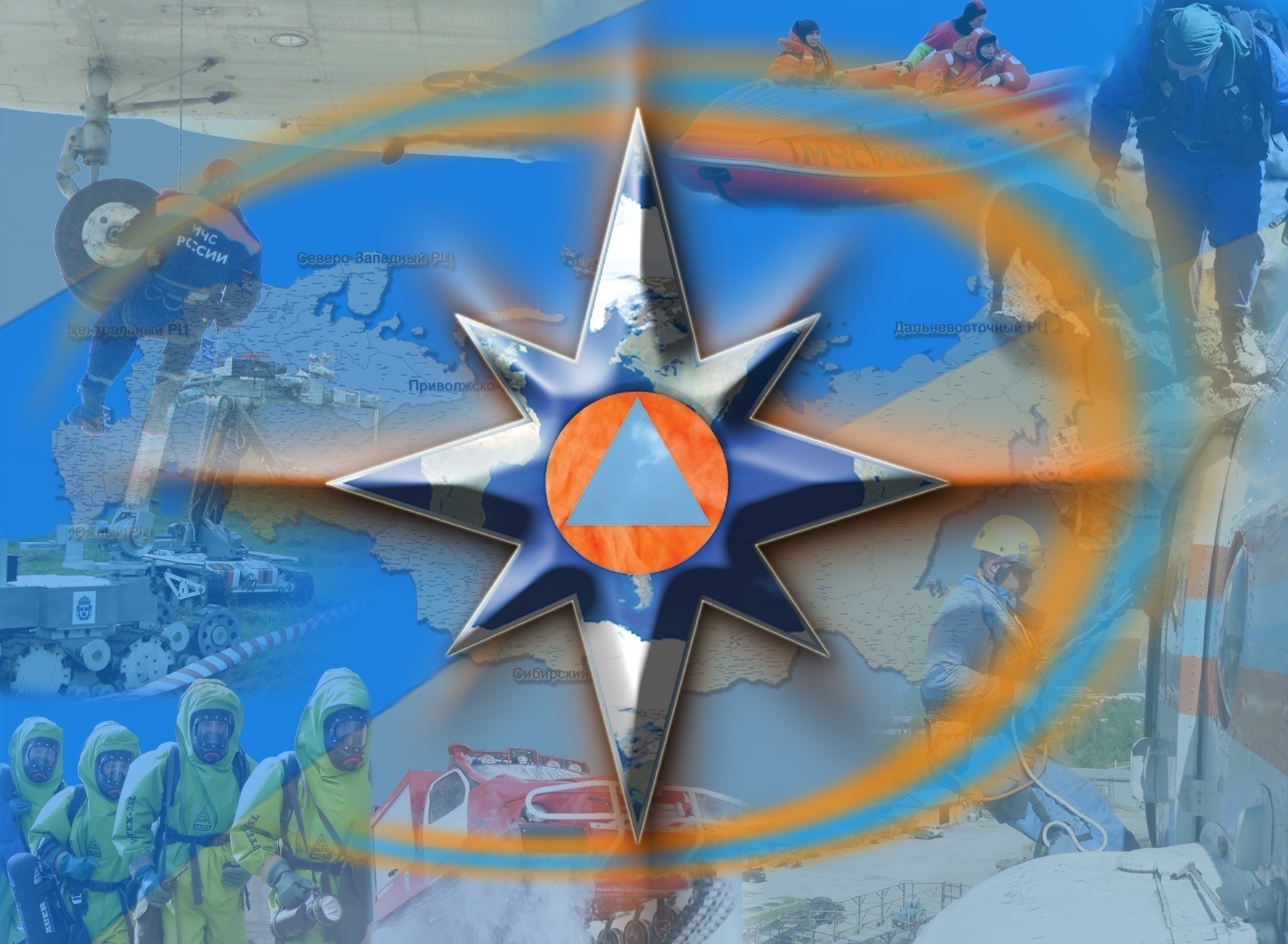 РИСКИ ВОЗНИКНОВЕНИЯ ПОЖАРОВ
ПАСПОРТ ТЕРРИТОРИИ СЕЛЬСКОГО ПОСЕЛЕНИЯ
Риски возникновения техногенных пожаров  
на территории села Бугриновка Чистоозерного муниципального района
в Орловку
гараж
р.Оса
магазин
ул.Озёрная
баня
кузница
гараж
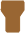 Превентивные мероприятия проводимые ОМСУ
Восстанавливаются и содержатся в исправном состоянии источники противопожарного водоснабжения, в зимнее время расчищаются дороги, подъезды к источникам водоснабжения, создаются не замерзающие проруби.
В летний период производится выкос травы перед домами, производится разборка ветхих и заброшенных строений
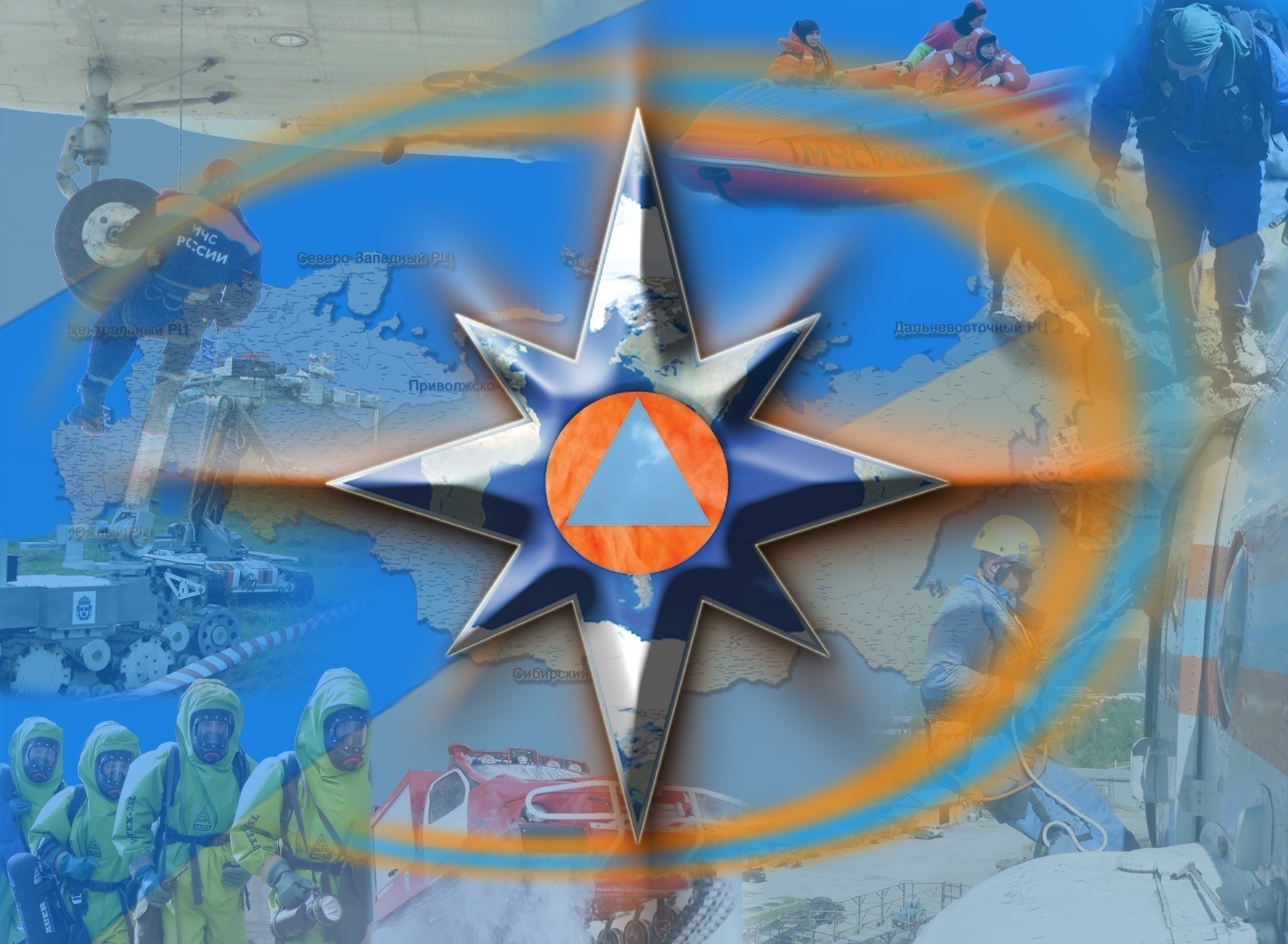 РИСКИ ВОЗНИКНОВЕНИЯ ЧС ПРИРОДНОГО ХАРАКТЕРА
ПАСПОРТ ТЕРРИТОРИИ СЕЛЬСКОГО ПОСЕЛЕНИЯ
Риски возникновения природных пожаров на территории д.Бугриновка Чистоозерного  района
в Орловку
Зона возможного риска  воздействия природного пожара
В зоне риска находятся:
- домов 5;
- населения –  15 чел.
- соц. значимых объектов – нет
гараж
магазин
2
22
ул.Озёрная
26
баня
кузница
25
11
гараж
1
Характеристика лесного участка
Площадь леса – 0,3 га
Состав леса – березняк, кустарник
Высота деревьев  4 м
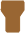 ПАСПОРТ ТЕРРИТОРИИ СЕЛЬСКОГО ПОСЕЛЕНИЯ
Риски подтоплений (затоплений)на территории д.Бугриновка Чистоозерного  района
Вероятности  риска подтоплений (затоплений) нет, из за
отсутствия на территории сельского поселения 
Рек идр. природных водоемов.
в Орловку
гараж
магазин
2
22
ул.Озёрная
26
баня
кузница
25
11
гараж
1
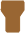 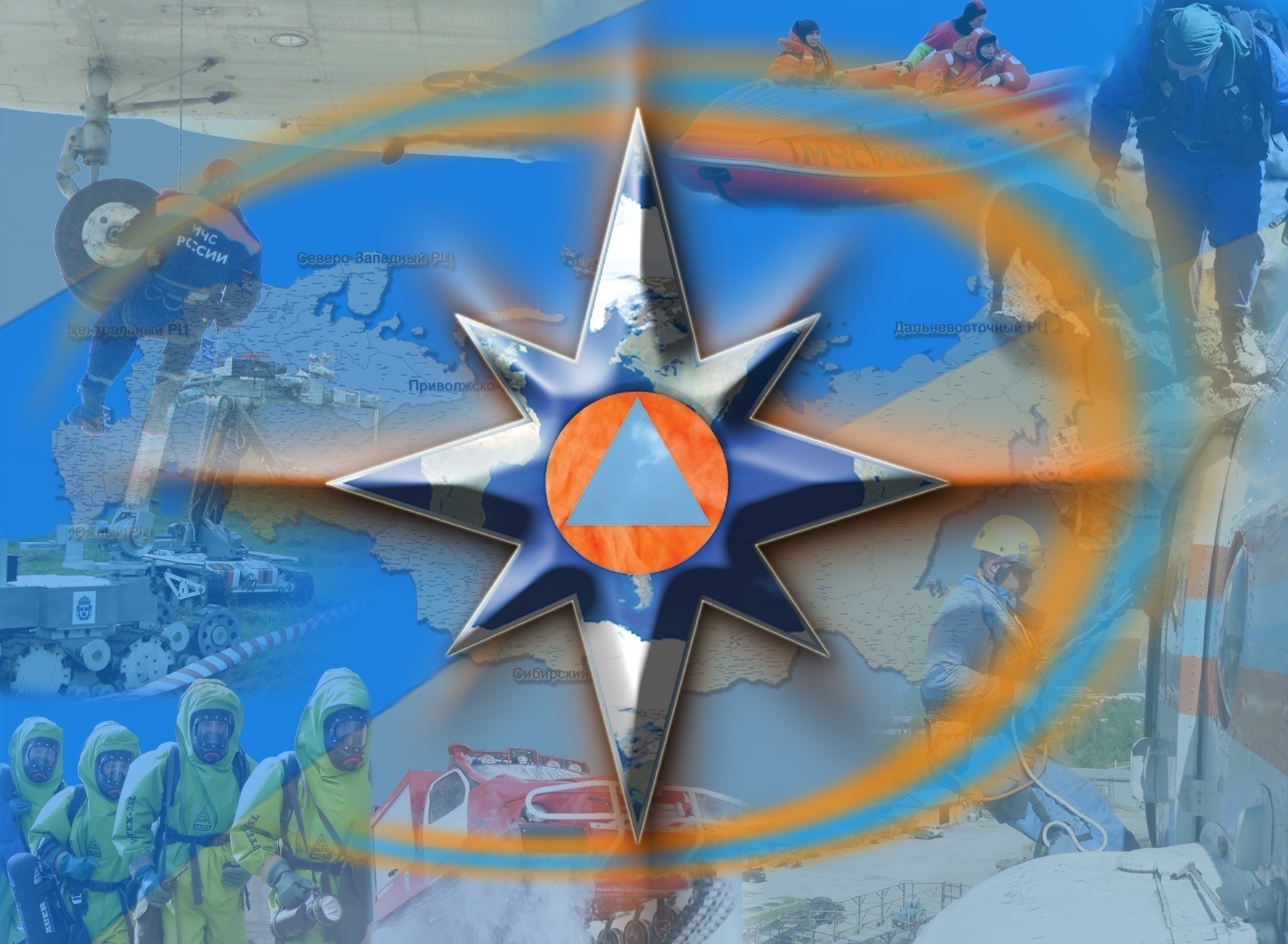 ИНФОРМАЦИОННО -СПРАВОЧНЫЕ МАТЕРИАЛЫ
ПАСПОРТ ТЕРРИТОРИИ СЕЛЬСКОГО ПОСЕЛЕНИЯ
Информационно-справочные материалы по силам и средствам
на территории села Бугриновка Чистоозерного
муниципального района
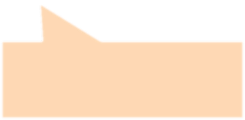 Фермерское хозяйство 
Личного состава - 4 чел.
Трактора (Т-130) – 1 ед.
Грузовой транспорт – 1 ед.
в Орловку
гараж
магазин
ул.Озёрная
баня
кузница
гараж
Расстояние 
ПЧ-75  - 50 км,
ДПК-3  МО 
Барабаюдинский с/с -32км.
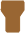 ПАСПОРТ ТЕРРИТОРИИ СЕЛЬСКОГО ПОСЕЛЕНИЯ
Информационно-справочные материалы по резервам финансовых и материальных средств
на территории д.Бугриновка  Чистоозерного  района
в Орловку
гараж
магазин
2
22
ул.Озёрная
26
баня
кузница
25
11
гараж
1
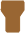